SIADAP-RAM 3
Alterações introduzidas pelo Decreto Legislativo Regional n.º 23/2024/M, de 30 de dezembro
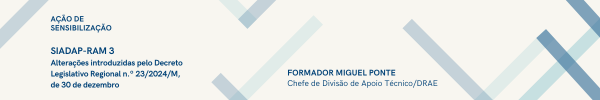 DECRETO LEGISLATIVO REGIONAL N.º 23/2024/M
O Decreto Legislativo Regional n.º 23/2024/M veio introduzir alterações ao regime de avaliação da Administração Pública Regional, garantindo:✅ Maior flexibilidade na diferenciação de desempenho✅ Redução do número de pontos necessários para progressão✅ Simplificação do processo avaliativo
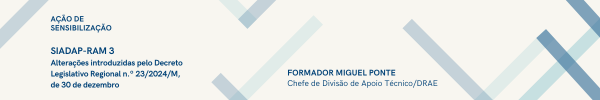 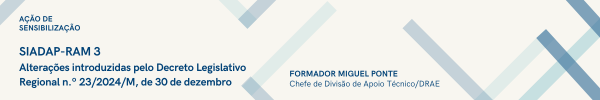 NORMAS TRANSITÓRIAS PARA 2023-2024
Artigo 4.º do DLR n.º 23/2024/M
Alterações a aplicar na avaliação do biénio 2023-2024:

📌 As menções previstas no n.º 5 do artigo 47.º e o reconhecimento de mérito previsto no artigo 48.º do SIADAP-RAM:
«Excelente»
«Muito Bom»
«Bom»
«Regular»
«Inadequado»
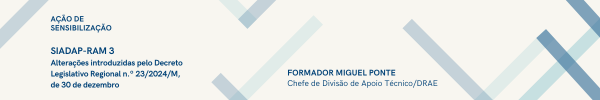 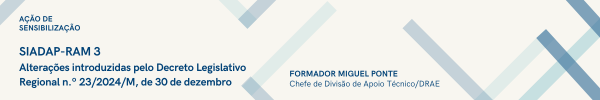 NORMAS TRANSITÓRIAS PARA 2023-2024
Artigo 4.º do DLR n.º 23/2024/M
📌 A diferenciação de desempenhos diferenciação de desempenhos previstas nos n.ºs 1 e 2 do artigo 75.º da Lei n.º 66-B/2007, de 28 de dezembro, na redação conferida pelo artigo 4.º do Decreto-Lei n.º 12/2024, de 10 de janeiro: 
30% para as avaliações de desempenho «Muito Bom»
10% do total de trabalhadores avaliados para o reconhecimento de desempenho «Excelente», de entre os trabalhadores com «Muito Bom»
30% para as avaliações de desempenho «Bom»
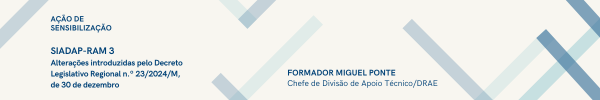 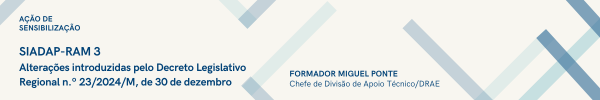 NORMAS TRANSITÓRIAS PARA 2023-2024
📌 O novo número de pontos exigido para alteração de posicionamento remuneratório (8 pontos) – Alteração efetuada pelo Decreto-Lei n.º 12/2024 à Lei de Trabalho em Funções Públicas;

📌 As disposições legais respeitantes aos intervenientes no processo avaliativo, fases processuais e prazos associados (ex. reuniões de avaliação) – ver FAQ DGAEP
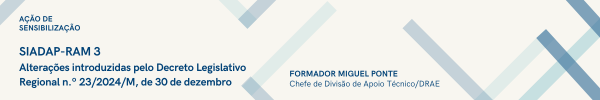 ALTERAÇÕES: Periodicidade da avaliação (art. 8.º)
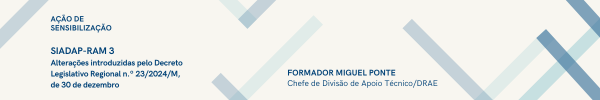 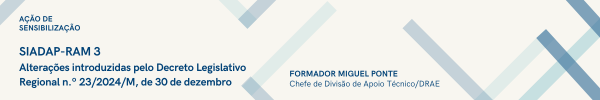 ALTERAÇÕES: Fases e Cronograma (art. 57.º)
📌 A reunião de harmonização e de validação das propostas passam a decorrer em simultâneo.
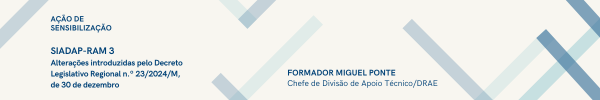 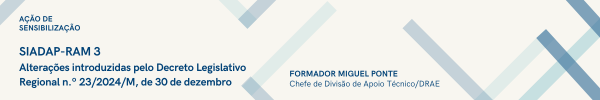 ALTERAÇÕES: Fases e Cronograma (art. 57.º)
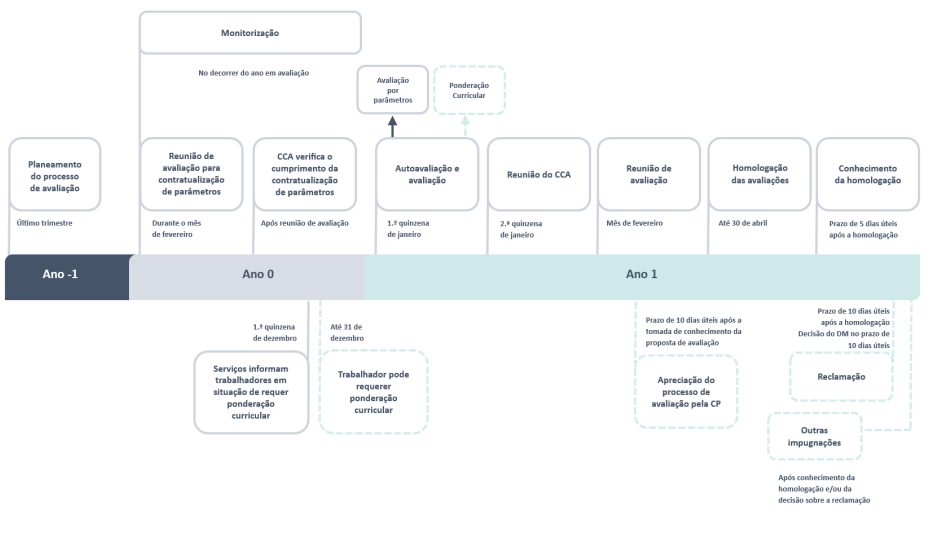 ALTERAÇÕES: Requisitos para avaliação (art. 39.º)
📌 Mínimo de 6 meses de vínculo de emprego público e correspondente serviço efetivo no ano anterior.

Obs: No modelo anterior bienal, exigia-se 1 ano.
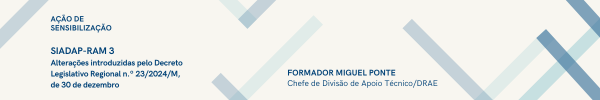 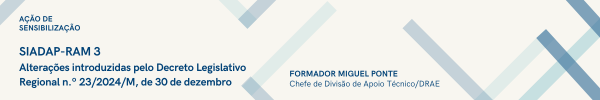 ALTERAÇÕES: Contratualização de parâmetros de avaliação no ano de ingresso ou integração em nova carreira (art. 39.º-A)
📌 Contratualização de parâmetros no prazo de 10 dias após conclusão com sucesso do período experimental.

Obs: No modelo anterior a contratualização de parâmetros deveria ocorrer logo após o início do período experimental.
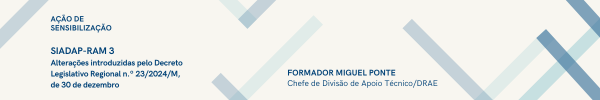 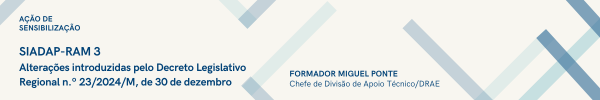 ALTERAÇÕES: Requisitos para avaliação no ano de ingresso ou integração em nova carreira (artigo 39.º-A)
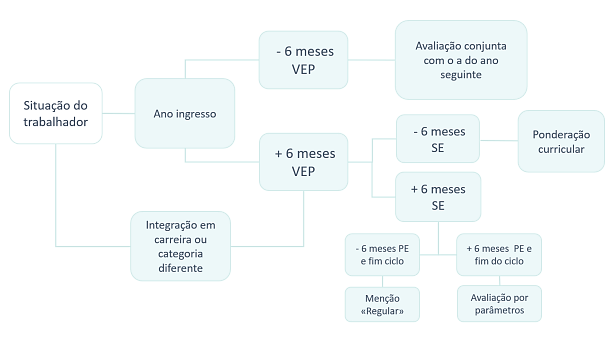 VEP: Vinculo de emprego público
SE: Serviços efetivoPE: Período experimental
ALTERAÇÕES: Composição do CCA (art. 54.º)
📌 O CCA passa a integrar, para além do dirigente máximo do serviço, os dirigentes superiores de 2.º grau, o responsável pela gestão de recursos humanos e um dirigente de cada unidade orgânica, até ao limite de 10.

 Obs: Anteriormente, era constituído por 3 a 5 dirigentes, incluindo o dirigente máximo e sempre que possível o responsável pela gestão de recursos humanos.

 Nota: No caso das escolas, a este respeito, mantem-se a aplicação da Portaria n.º 461/2020
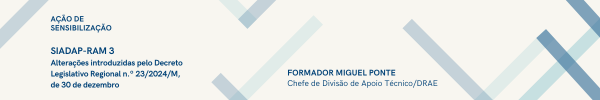 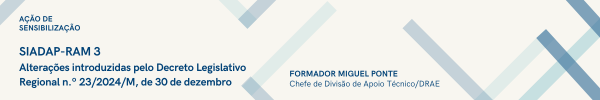 ALTERAÇÕES: Avaliador competente (art. 39.º-B)
📌 Aclara-se que tem competência para avaliar o avaliador que tiver a qualidade de superior hierárquico no momento da realização da avaliação.

📌 Frisa-se que o avaliador cessante deve assegurar a entrega dos elementos adequados a uma efetiva avaliação, referente ao período em que o trabalhador foi seu avaliado, mediante pronúncia sobre todos os objetivos e competências contratualizados na forma escrita.

Obs: Foram aditados às fichas novos campos para o efeito.
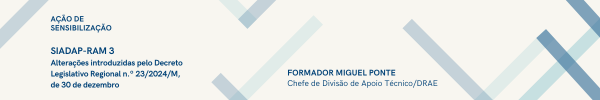 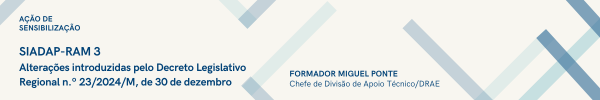 ALTERAÇÕES: Avaliador competente (art. 39.º e 52.º)
📌 Sem prejuízo do disposto no artigo 39.º-B, o serviço efetivo deve ser prestado em contacto funcional com o respetivo avaliador ou em situação funcional que, apesar de não ter permitido contacto direto pelo período temporal referido no número anterior, admita, por decisão favorável do conselho coordenador da avaliação, a realização de avaliação.

Obs: A avaliação é sempre da competência do superior hierárquico imediato ou, na sua ausência ou impedimento, do superior hierárquico de nível seguinte (artigo 52.º).
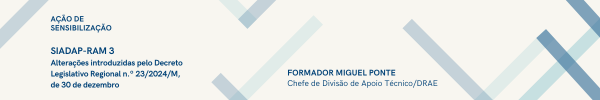 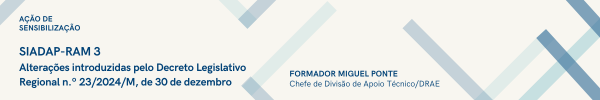 ALTERAÇÕES: Avaliação das Competências (art. 45.º)
📌 As competências passam a ser em número não inferior a 5, nem superior a 8, ao invés do anterior mínimo de 5.

📌 É obrigatória a escolha de uma competência que evidencie a capacidade de coordenação para funções de coordenação e chefia.

📌 O dirigente máximo do serviço estabelece 2 competências a que se subordina a avaliação, definidas por área e/ou grau de complexidade funcional.
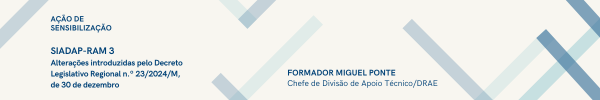 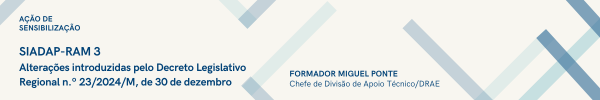 ALTERAÇÕES: Avaliação das Competências (art. 45.º)
📌 As competências passam a estar associadas a comportamentos (3 por competências), pontuados da seguinte forma:

5 pontos = comportamento observável supera o padrão médio exigível
3 pontos = comportamento observável corresponde ao padrão médio
1 ponto = comportamento observável insuficiente face ao padrão médio
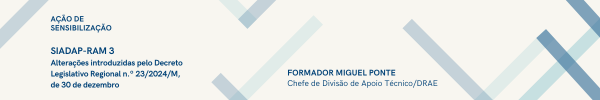 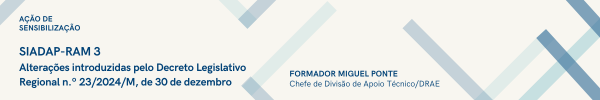 ALTERAÇÕES: Avaliação das Competências (art. 45.º)
📌 A valoração final de cada competências (1, 3 ou 5 valores) passa a estar dependente da pontuação atribuída aos comportamentos associados:

5 valores => Nenhum dos comportamentos é pontuado com 1 ponto, com 2 comportamentos pontuados com 5;
3 valores => Nenhum dos comportamentos é pontuado com 1 ponto, com 2 comportamentos pontuados com 3;
3 valores => Apenas um dos comportamentos é pontuado com 1 ponto;
1 valor => Dois ou mais comportamentos são pontuados com 1 ponto.
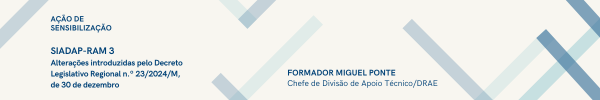 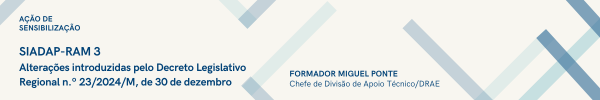 ALTERAÇÕES: Avaliação das Competências (art. 45.º)
📌 Uma das competências selecionada deve ser alvo de formação associada, com possível majoração de 1 nível no resultado a atribuir à competência em questão – Falta esclarecer junto da DRAP se é aplicável na RAM atendendo a que existe a remissão para a Portaria n.º 236/2024/1.

Obs: A aguardar orientações da DRAP sobre a aplicabilidade à RAM.
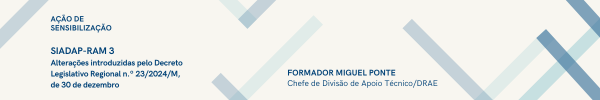 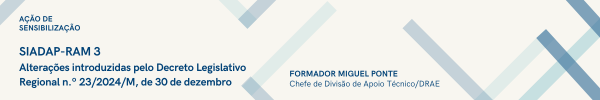 ALTERAÇÕES: Controlo do cumprimento da contratualização dos parâmetros de avaliação (art. 61.º-A)
📌 Após a reunião de avaliação, o CCA passa a ter a incumbência de verificar o cumprimento da contratualização dos parâmetros no prazo máximo de 10 dias.

Obs: Foram aditados à ficha novos espaços para o efeito.
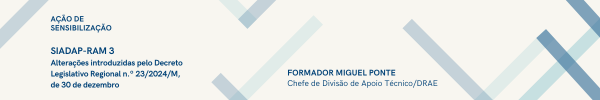 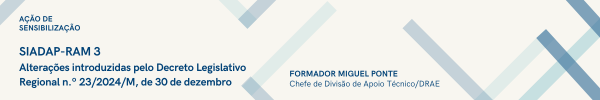 ALTERAÇÕES: Novas menções e pontos correspondentes (art. 34.º)
📌 Acrescenta-se um nível de pontuação adicional com a introdução da menção Bom, que corresponde a 1,5 pontos

📌 Inadequado passa a valer 0 pontos ao invés de -2 como ocorria no sistema bienal.
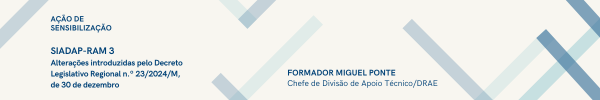 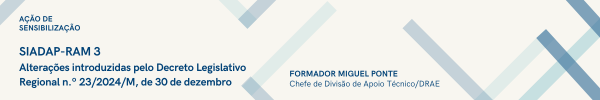 ALTERAÇÕES: Novas menções e pontos correspondentes (art. 34.º)
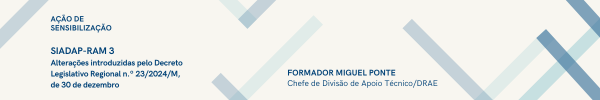 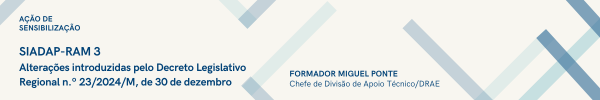 ALTERAÇÕES: Novas menções e pontos correspondentes (art. 34.º)
Obs: duplicam-se na avaliação do biénio 2023-2024.
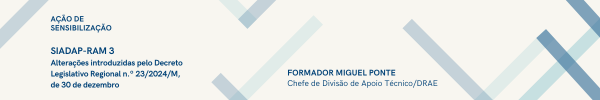 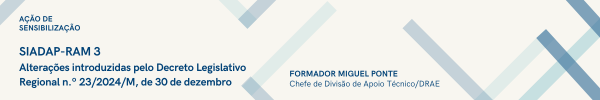 ALTERAÇÕES: Diferenciação de desempenhos (art. 71.º - parcialmente revogado)
❌ Fim das percentagens obrigatórias para diferenciação do desempenho. 

Ao contrário do que sucede a nível nacional, na RAM, a partir da avaliação de desempenho do ano 2025, deixam de existir limites à atribuição das diferentes menções.

Obs: Mantêm-se, no entanto, para a avaliação do biénio 2023-2024.
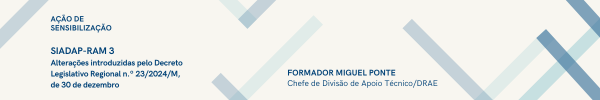 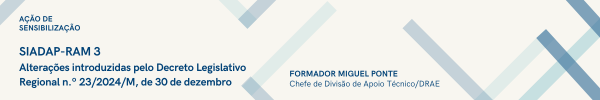 ALTERAÇÕES: Alteração obrigatória de posição remuneratória
📌 A alteração de posicionamento remuneratório passa ocorrer após a acumulação de 8 pontos, ao invés dos anteriores 10.


Obs: Sem prejuízo das alterações do posicionamento remuneratório obrigatórias a que haja lugar com 6 pontos acumulados, em virtude da aplicação do Decreto-Lei n.º 75/2023, de 29 de agosto (acelerador).Alteração pelos 6 pontos não é cumulativa com a alteração pelos 8 pontos.
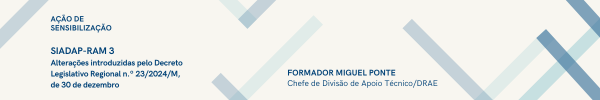 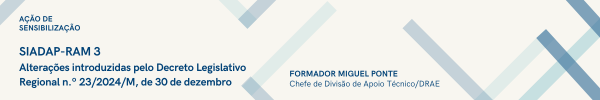 ALTERAÇÕES: Alteração obrigatória de posição remuneratória (alt. art. 156.º. Da LTFP)
📌 A regra constante da Lei de Trabalho em Funções Públicas é alterada, passando a não se perder os pontos em excesso após alteração remuneratória, que passarão a poder ser contabilizados para efeitos de futura alteração remuneratória sem necessidade de ser excecionada nas Leis Orçamentais, como vinha sucedendo em alguns ciclos.


Obs: apenas se consideram os pontos adquiridos após 1-1-2023, incluindo os pontos obtidos através da avaliação do biénio 2021-2022.
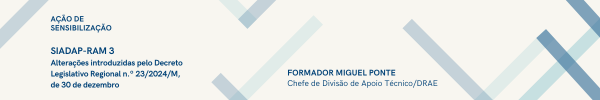 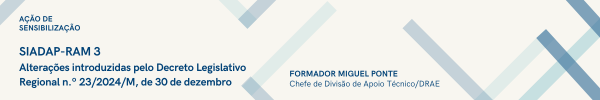 ALTERAÇÕES: Efeitos das avaliações (artigo 49.º)
📌 O reconhecimento de excelente em três anos consecutivos confere, no ano seguinte, o direito a cinco dias de férias, a que acresce o direito a um prémio equivalente ao de um vencimento base adicional, majorado em 30%.

📌 O reconhecimento de muito bom em três anos consecutivos confere, no ano seguinte, o direito a três dias de férias, a que acresce o direito a um prémio equivalente ao de um vencimento base adicional, majorado em 25%.
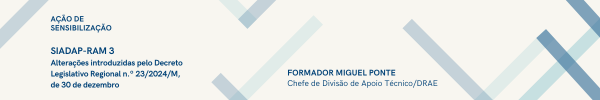 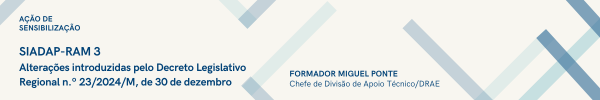 ALTERAÇÕES: Efeitos das avaliações (artigo 49.º)
📌 O direito a três dias de férias é ainda conferido ao trabalhador quando este tenha acumulado 8 pontos nas avaliações do seu desempenho, a que acresce o direito a um prémio equivalente ao de um vencimento base adicional, majorado em 25 %, contados os 8 pontos nos seguintes termos:

a) Três pontos por cada menção de desempenho excelente; 
b) Dois pontos por cada menção de desempenho muito bom.
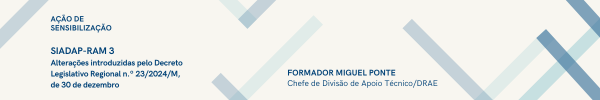 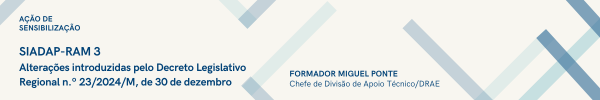 ALTERAÇÕES: Fichas de avaliação (artigo 78.º)
📌 Remete-se para as novas fichas constantes da Portaria n.º 236/2024/1, de 27 de setembro.

Obs: Para a avaliação de desempenho do ciclo avaliativo de 2023/2024 mantêm-se válidas as fichas de avaliação dos trabalhadores, aprovadas pela Portaria n.º 359/2013, de 13 de dezembro, devendo o avaliador adaptar o campo 3 e seguintes fazendo substituir as menções anteriores pelas atuais.
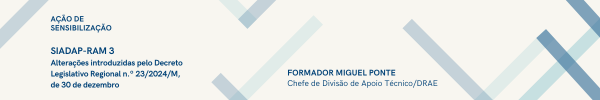 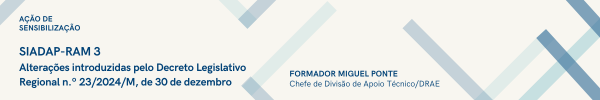